Holiday Wonderland
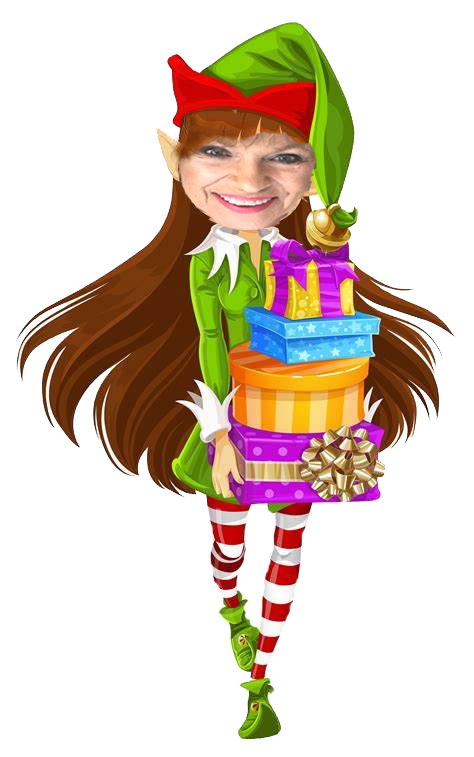 Limited
Edition
Darling Delights
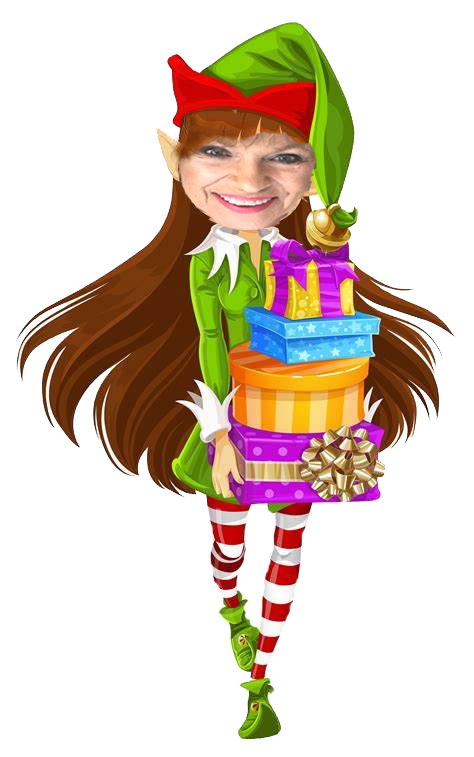 $18
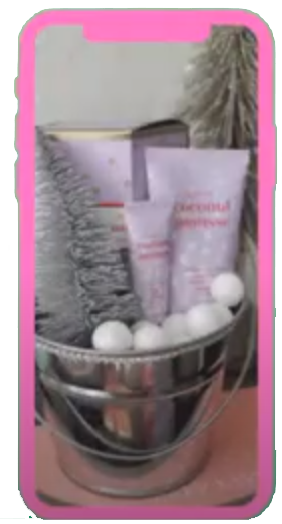 So 
cute
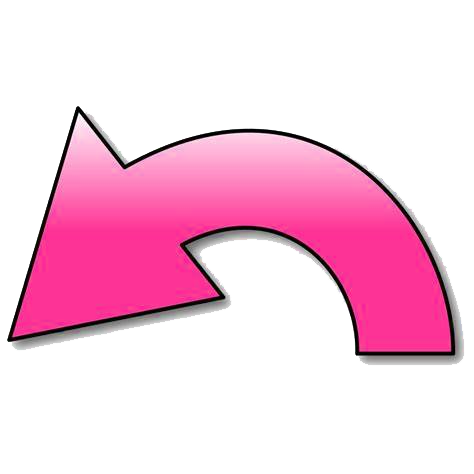 Darling Delight Hand Cream
Darling Delight Lip  Balm
Available in Tropical Coconut Mousse, 
Sweet Berry Parfait  and  Luscious Citrus Sorbet
Mad About Masking
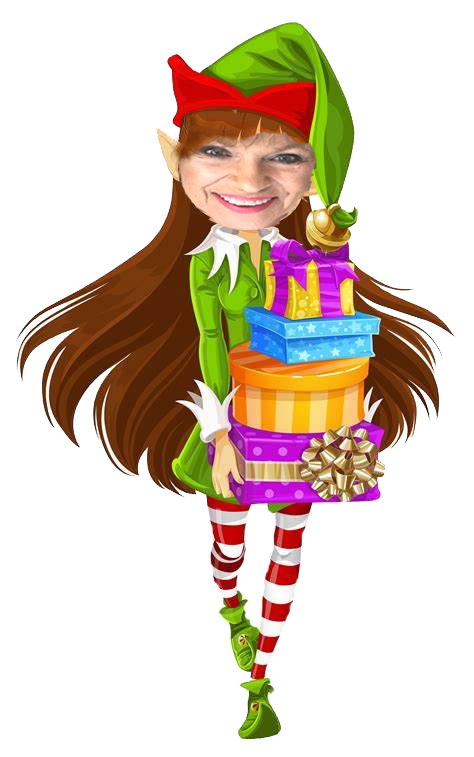 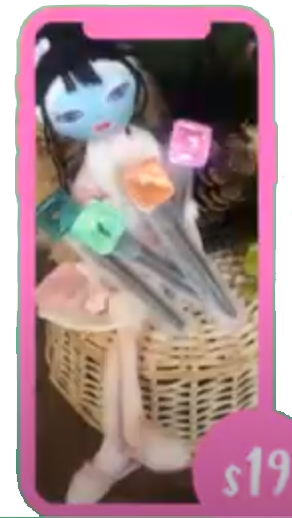 Pop
of
your
choice
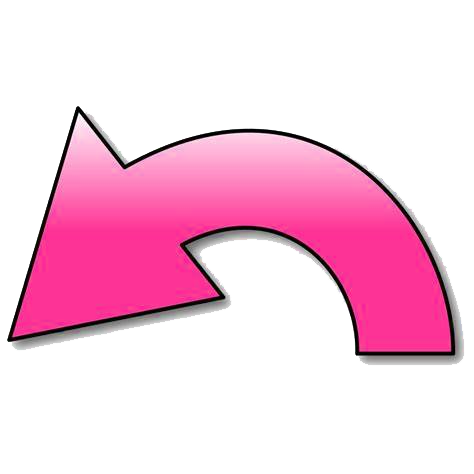 $25
$19
Mad about Masking Pods Set
Masking Pods on Mask Applicator to make Pop of your choice
Beauty on the go
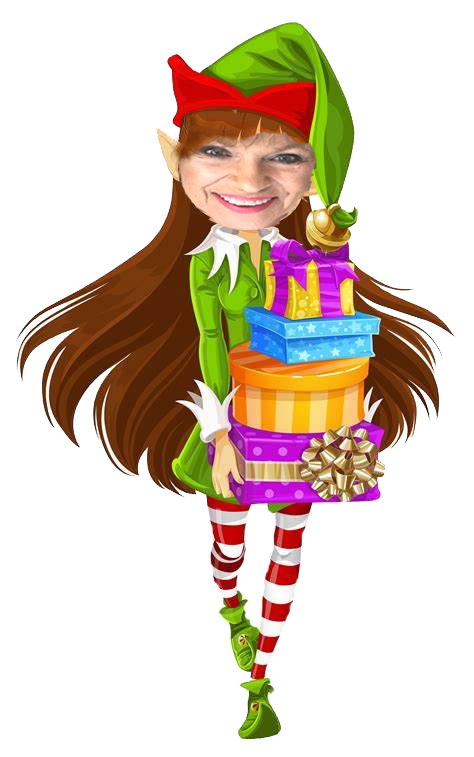 $12
$15
$12
$39
Mini Essential Brush Set
MK Eye Lash Curler
Mini Blending Sponge Set
Men’s Power Pack
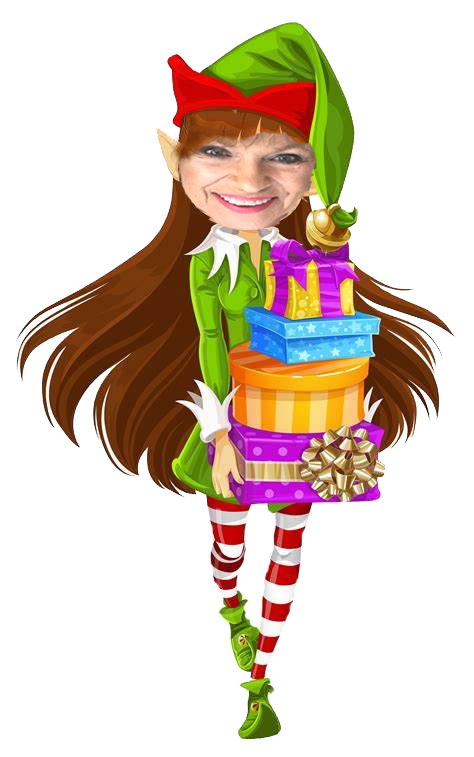 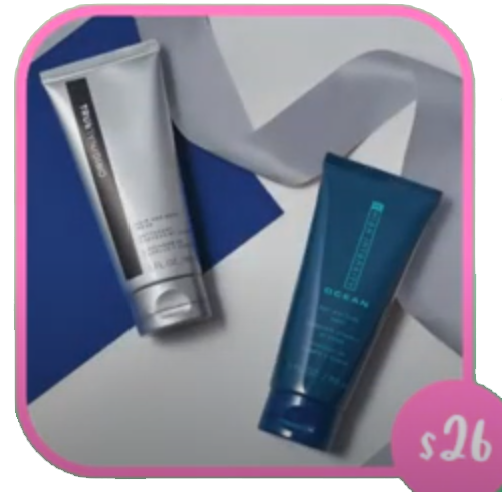 $26
MK Mens  Hair and Body Wash Gift Set